Lymphoid Tissue
Practical Pictures
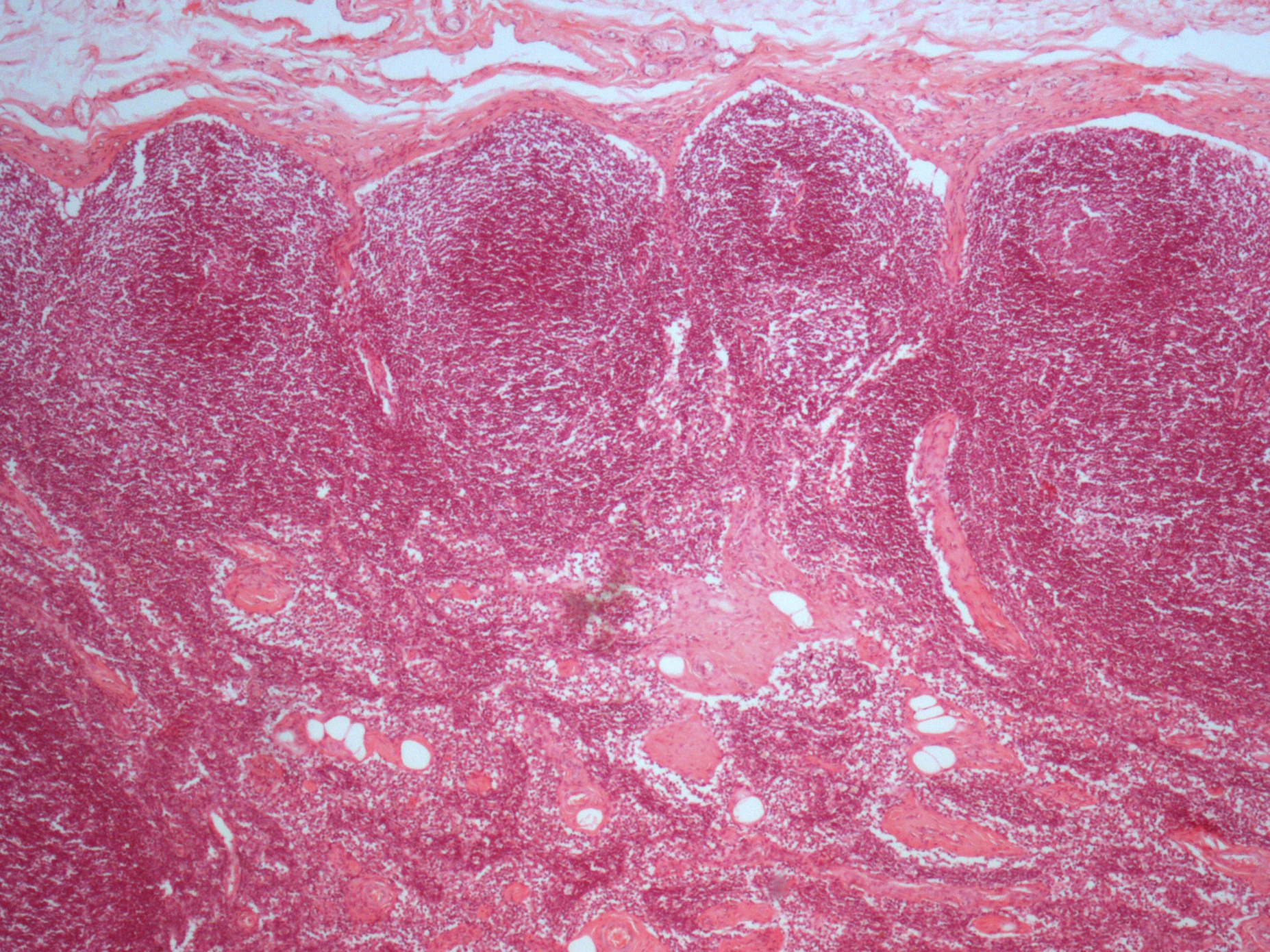 Lymph Node
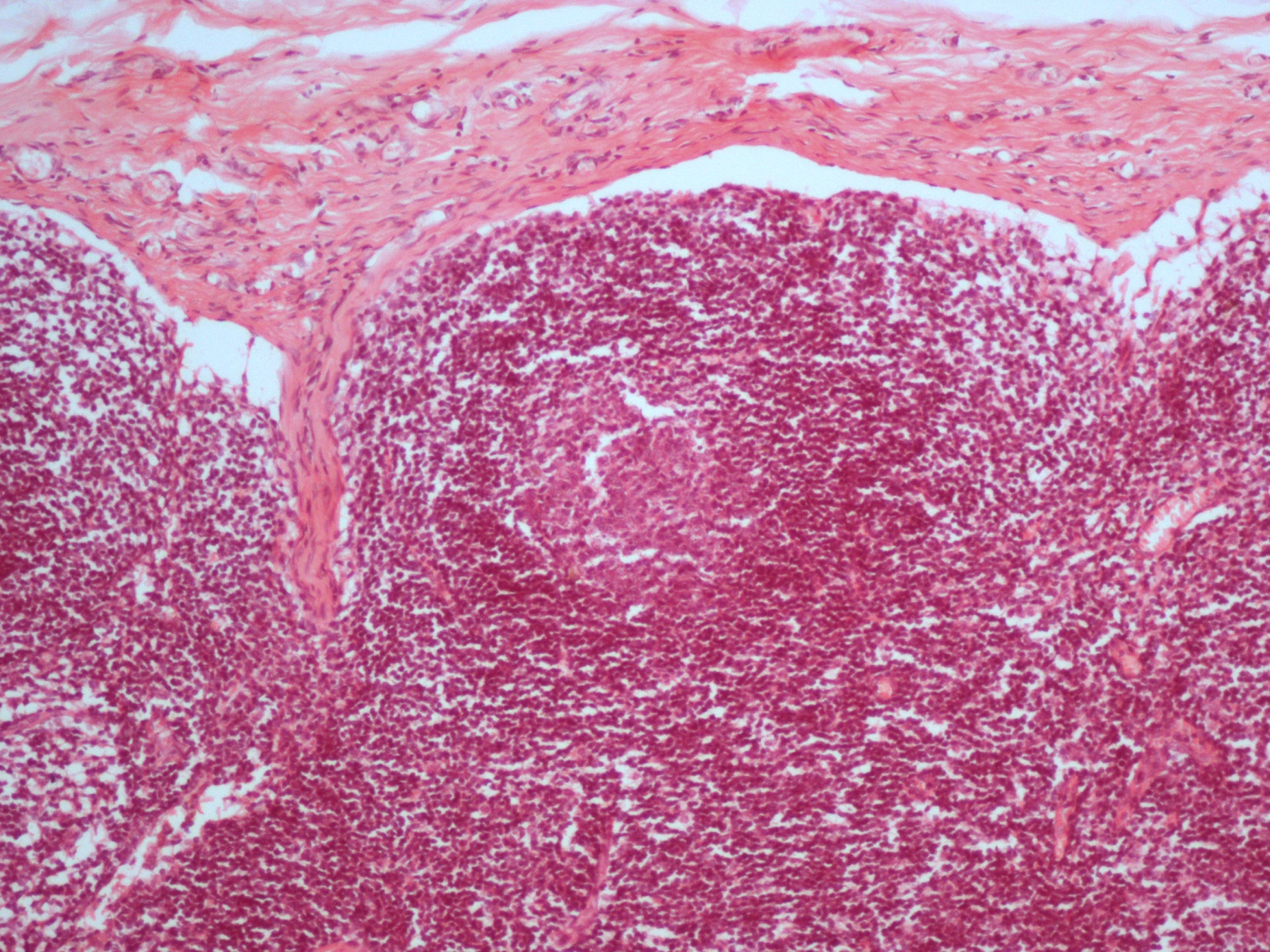 Lymph Node
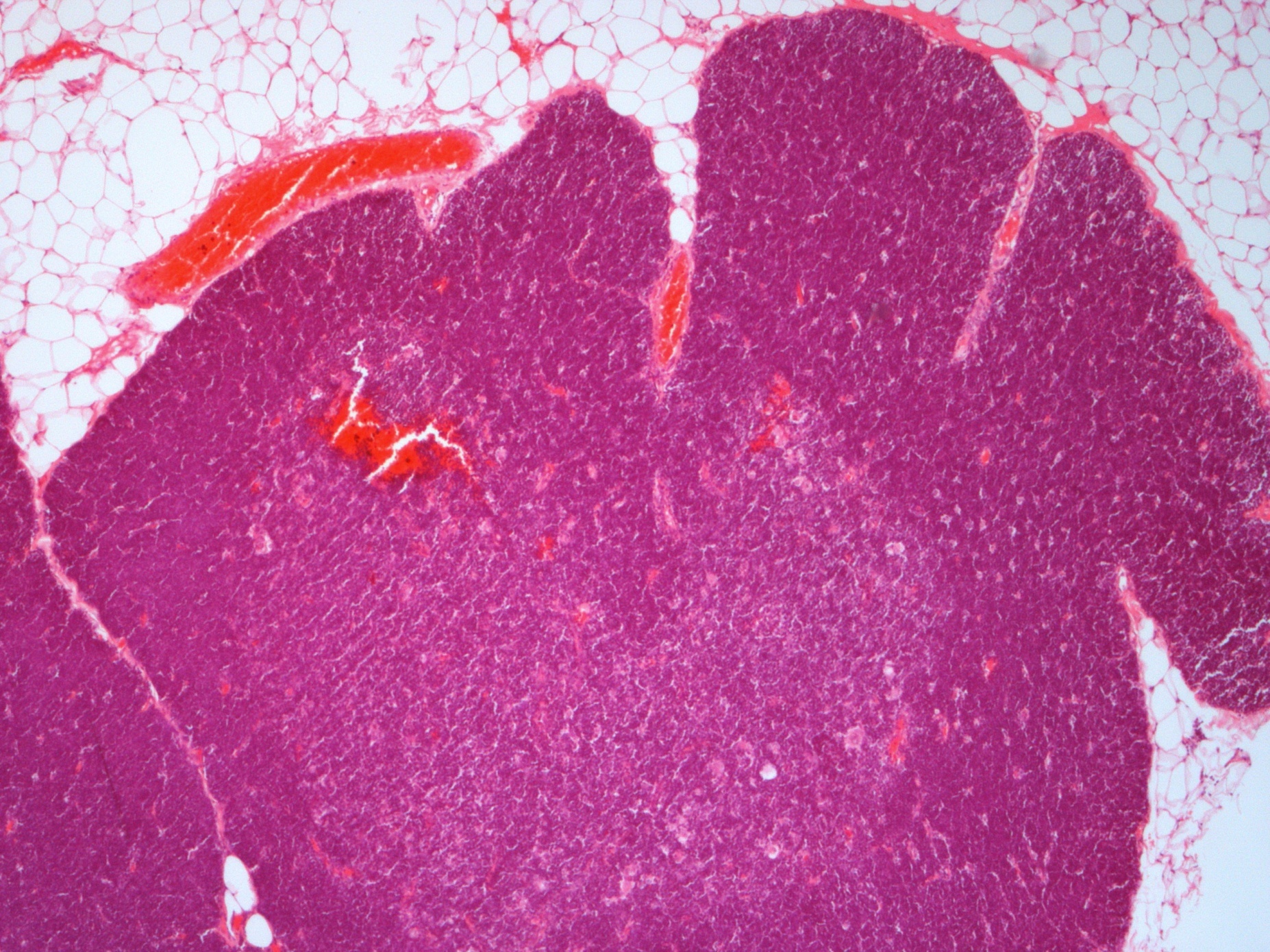 Thymus
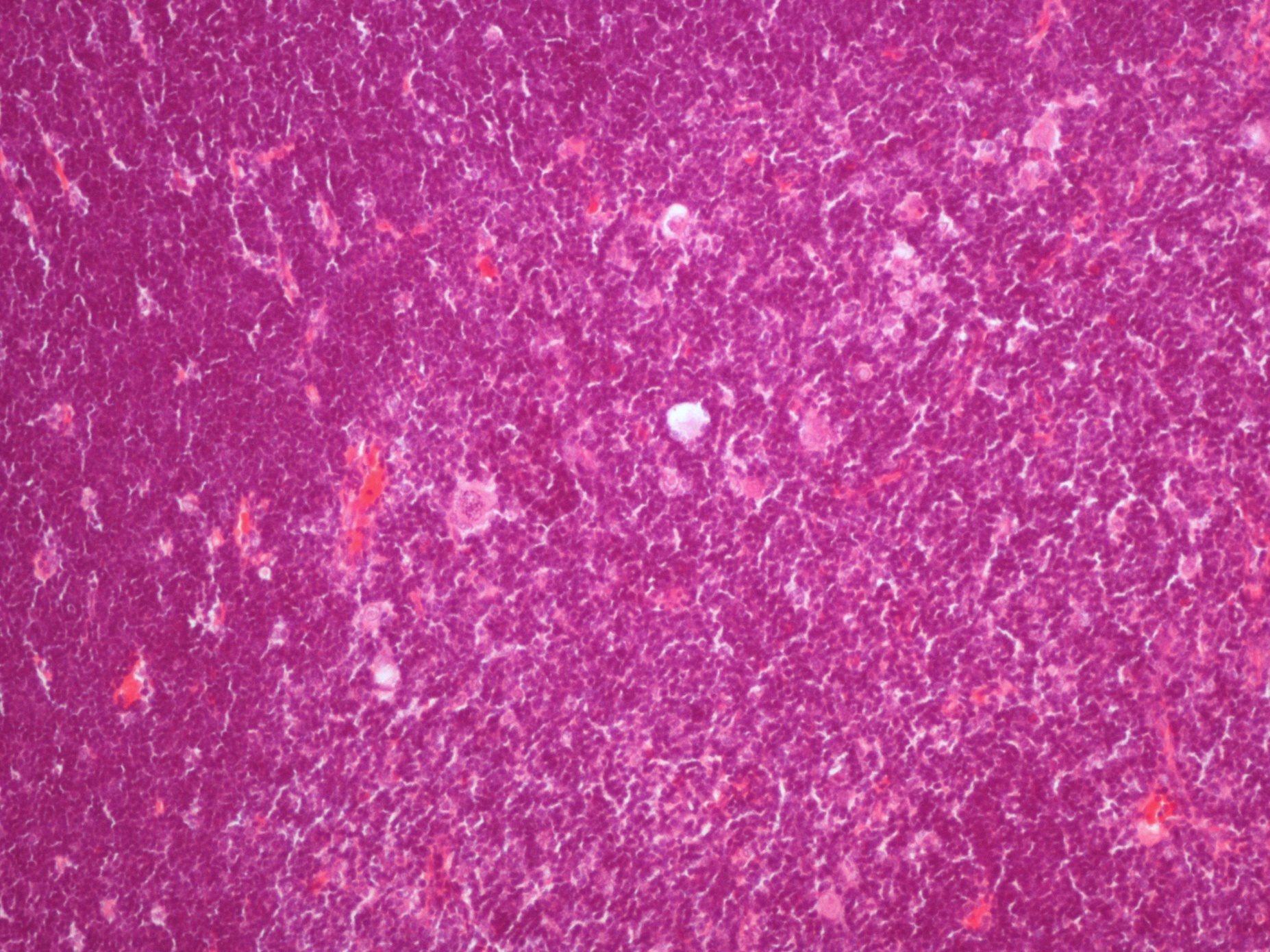 Thymus
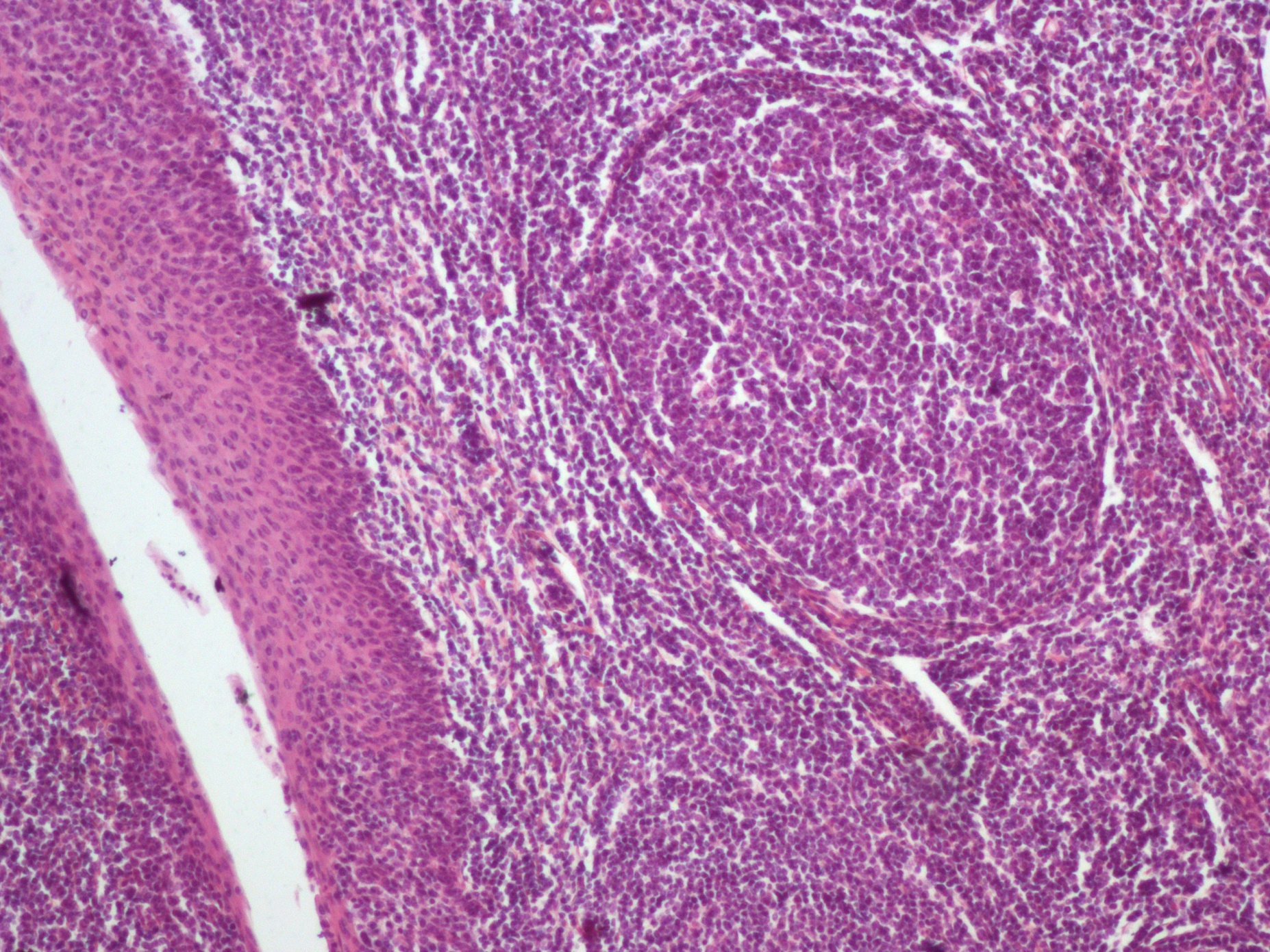 Palatine Tonsil
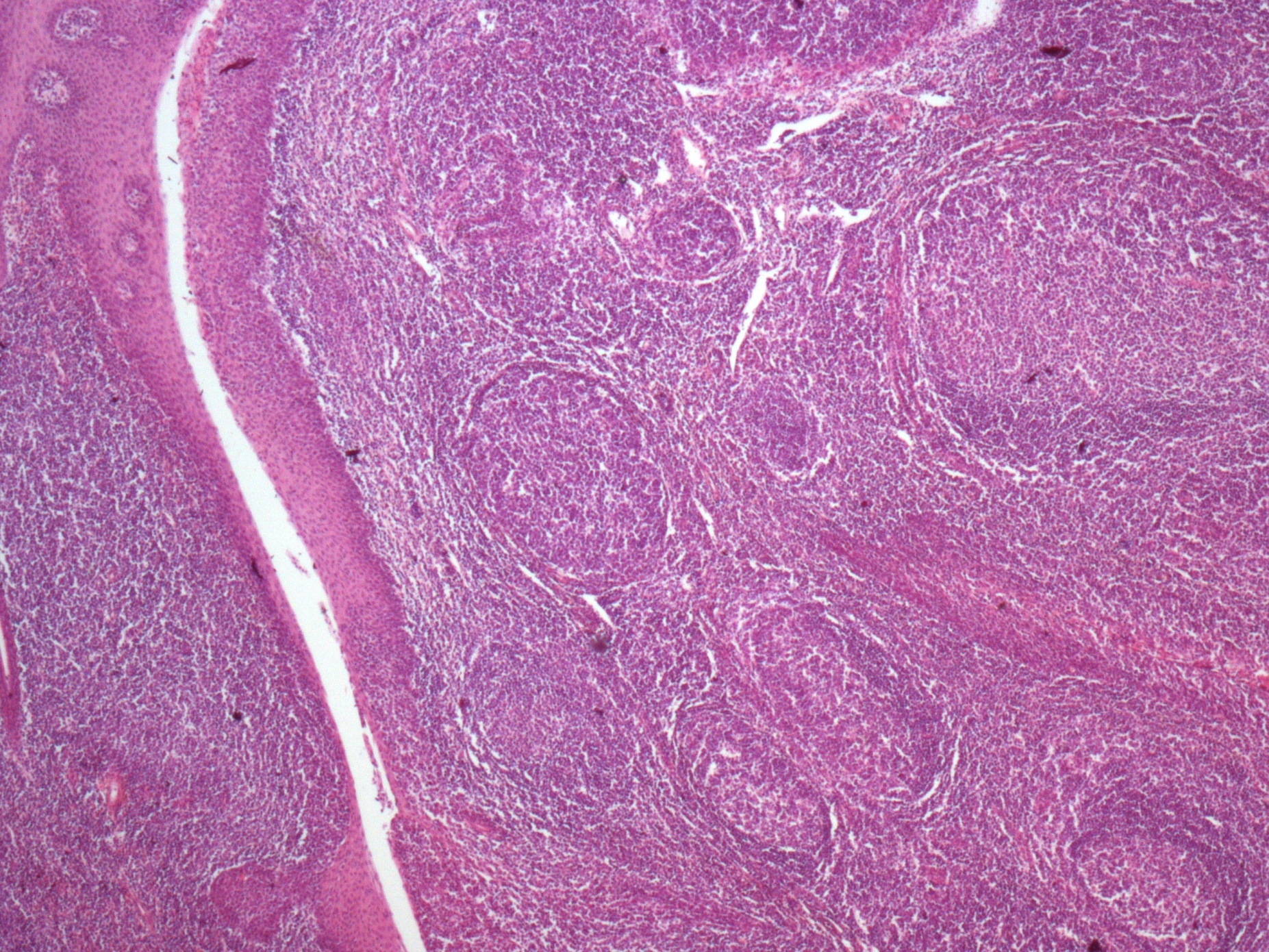 Palatine Tonsil
Connective Tissue
Practical Pictures
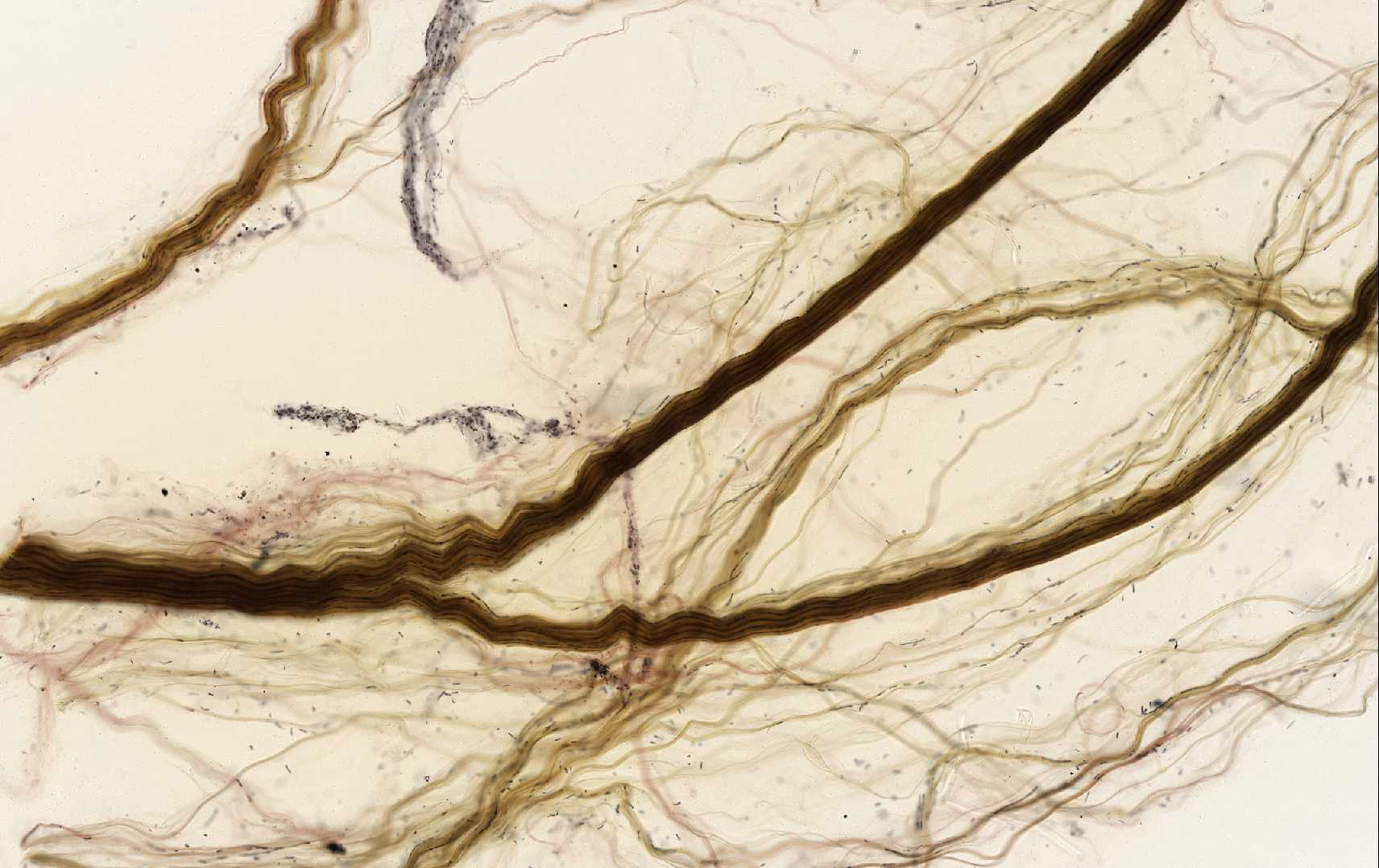 Dense collagenous connective tissue (e.g. in tendon)
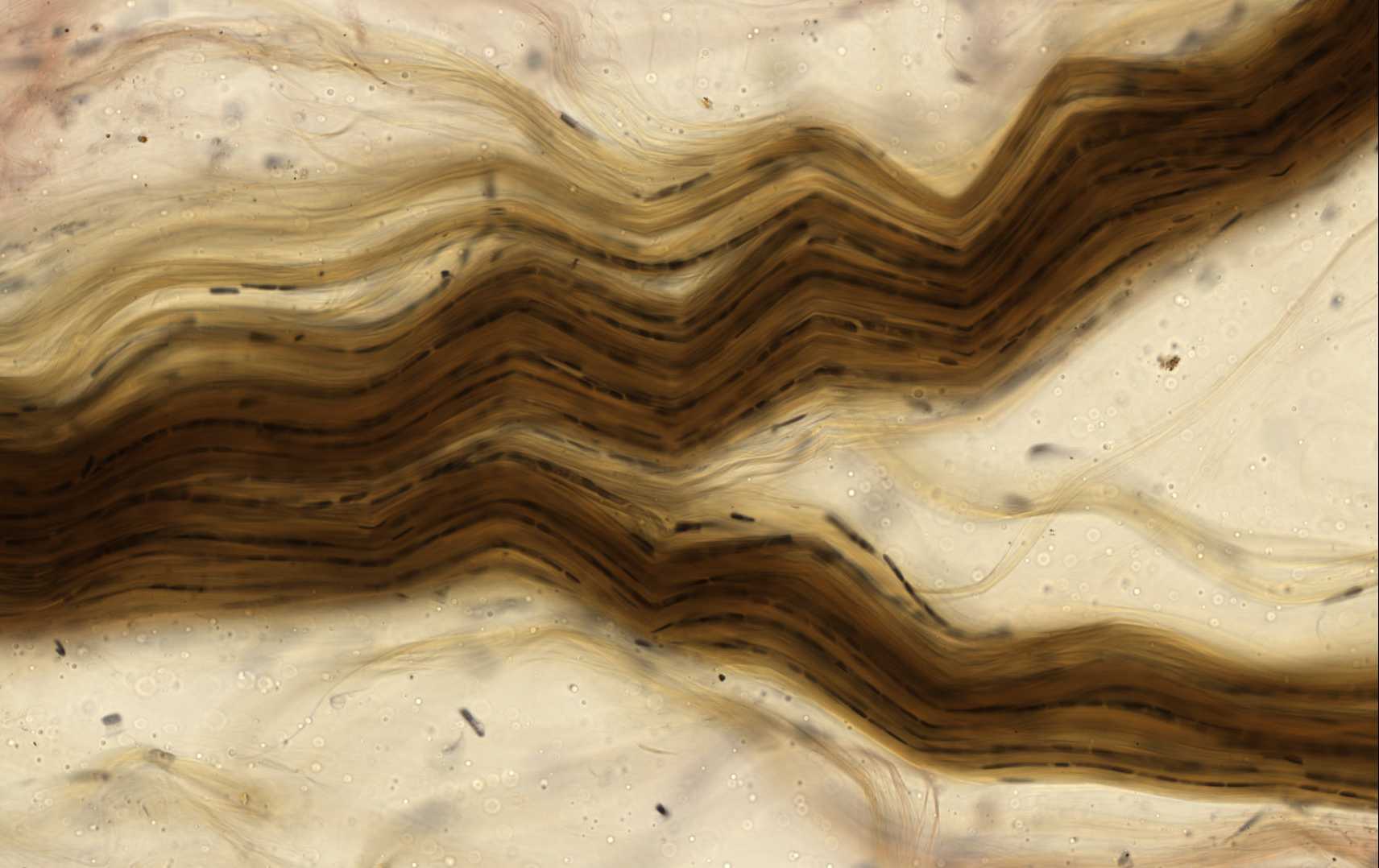 Dense collagenous connective tissue (e.g. in tendon)
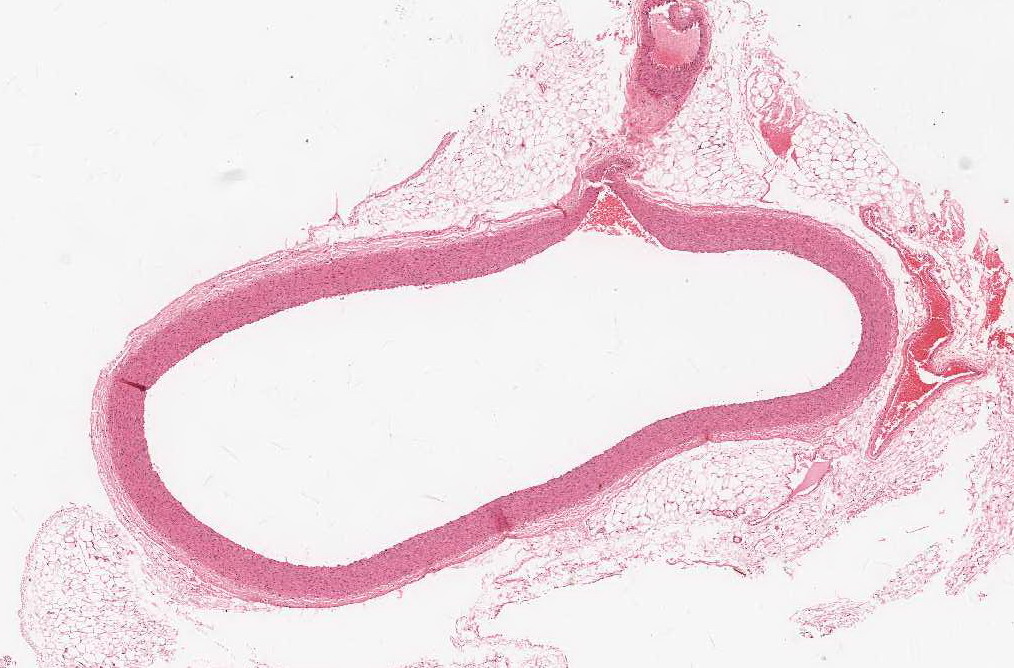 Elastic connective tissue (e.g. in wall of aorta)
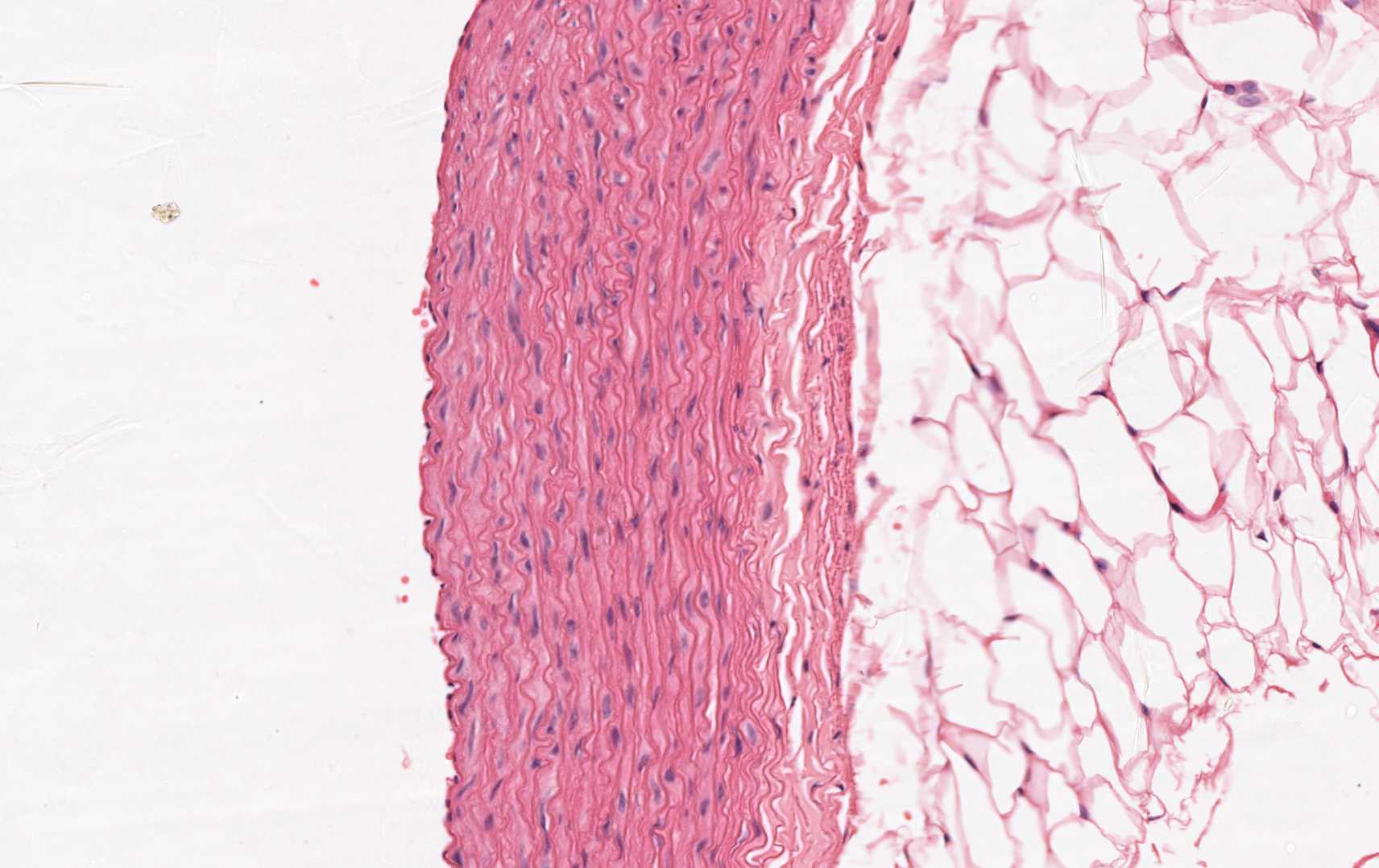 Elastic connective tissue (e.g. in wall of aorta)
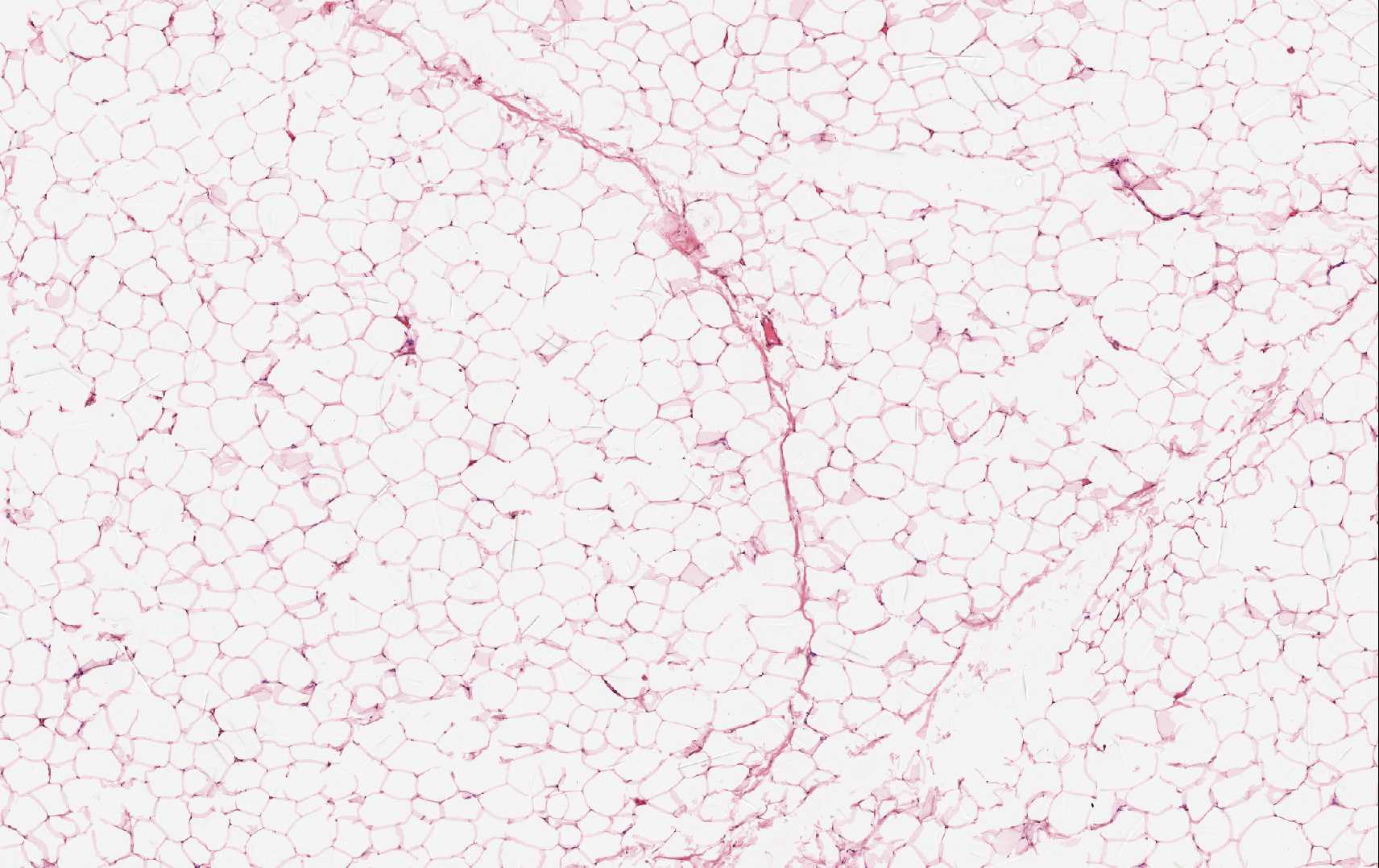 Adipose connective tissue
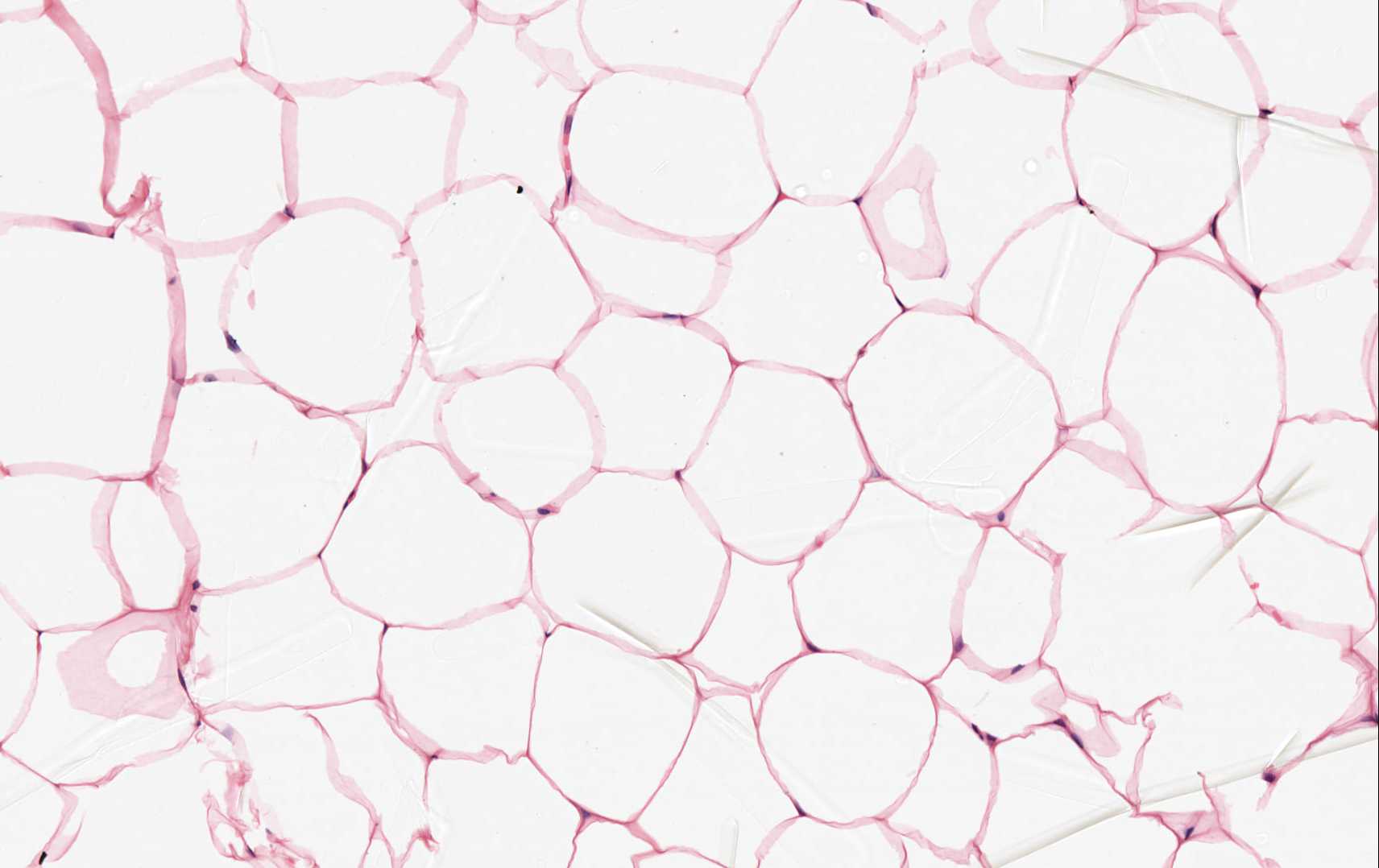 Adipose connective tissue
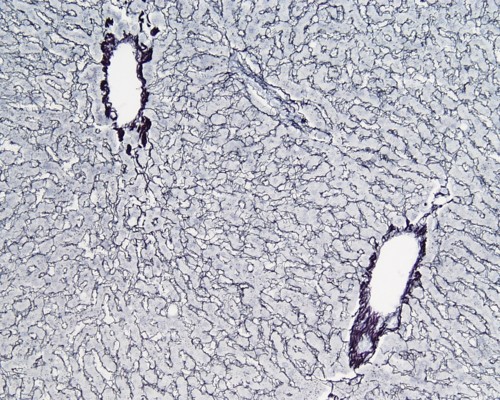 Reticular connective tissue (e.g in liver)
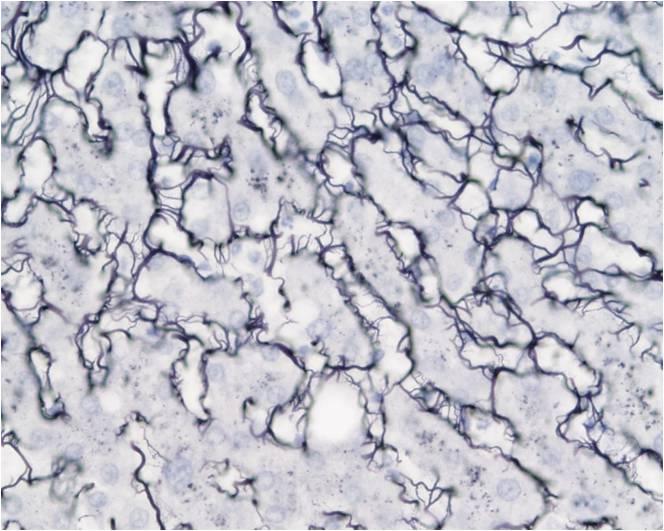 Reticular connective tissue (e.g in liver)
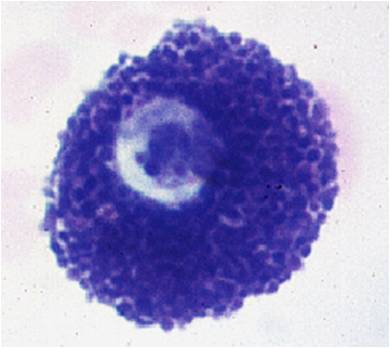 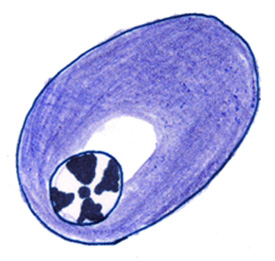 Plasma cell
Mast cell